Farmacia clinica in...Oncologia: il counselling e la consulenza del farmacista
Vera Damuzzo
UOC Farmacia – AULSS2 Marca Trevigiana
Comitato Scientifico SIFaCT
Progetto SCENARIO
Standard di ConsulENza fARmacologica In Oncologia e Oncoematologia
Obiettivo primario: raggiungere un consenso nazionale tra farmacisti clinici di area oncologica/oncoematologica e adottare un modello standard per le attività di consulenza al medico e counselling per il paziente
1° semestre 2023
1° semestre 2023
2° semestre 2023
1° semestre 2024
Simona Masucci
Paolo Baldo
Luisella Cordiano
Massimo Di Maio
Fiorenza Enrico
Carla Masini 
Filippo Santoleri 
Roberta Di Turi 
Francesca Venturini  Daniele Mengato
1° semestre 2024
Questionario diffuso attraverso la rete Oncofarma
Requisiti minimi
Requisiti facoltativi
Partnership con AIOM, Società Italiana di Ematologia e Associazioni dei pazienti
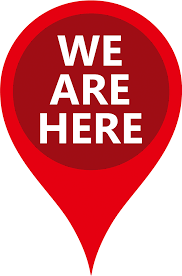 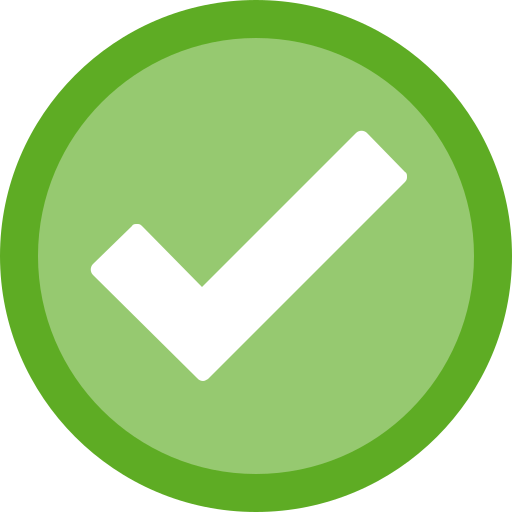 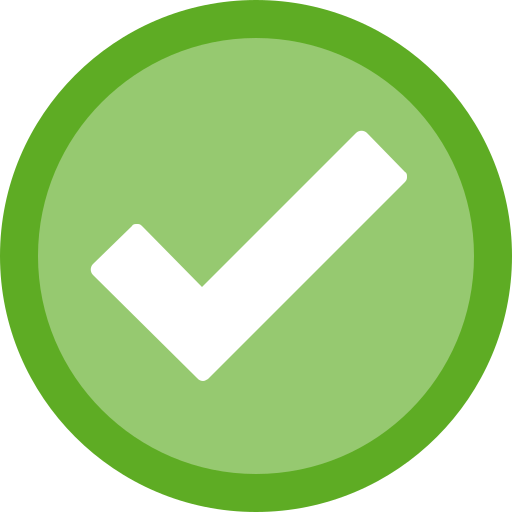 Partnership con SINAFO
Progetto SCENARIO
Standard di ConsulENza fARmacologica In Oncologia e Oncoematologia
99 risposte in tre mesi (giu-sett 2023). 58% dei partecipanti è dirigente SSN e il 90%  lavora in una farmacia ospedaliera
Setting: 52% ASL, 19% ospedale universitario, 16% IRCCS
Il 36% dei partecipanti offre un counseling al paziente, il 51% consulenza al medico, la maggior parte sia per pazienti oncoematologici che per pazienti oncologici
Progetto SCENARIO
Standard di ConsulENza fARmacologica In Oncologia e Oncoematologia
Progetto SCENARIO
Standard di ConsulENza fARmacologica In Oncologia e Oncoematologia
Dai risultati alla programmazione degli obiettivi
CONSULENZA AL MEDICO Più DIFFUSA DEL COUNSELING AL PAZIENTE
LE CONSULENZE AVVENGONO PER PAZIENTI SELEZIONATI
ESTENSIVO UTILIZZO DELLA COMUNICAZIONE ORALE
ETEROGENEITà DI INFORMAZIONI PRESENTE NELLA CONSULENZA
MANCANZA DI SPAZI DEDICATI AL COUNSELING
DEFINIZIONE DEI REQUISITI MINIMI DEL COUNSELING
ARMONIZZAZIONE DEI CONTENUTI DI COUNSELING E CONSULENZA
SCHEDA DI CONSULENZA

REFERTAZIONE
COME SELEZIONARE I PAZIENTI?
CONDIVISIONE DI STRUMENTI PER COUNSELING AL PAZIENTE
Progetto SCENARIO
Standard di ConsulENza fARmacologica In Oncologia e Oncoematologia
TEAM DI REVISORI MULTIDISCIPLINARE
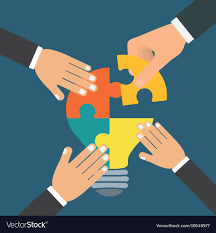 GRUPPO DI ESPERTI
DEFINIZIONE
CRITERI DI SELEZIONE DEI PAZIENTI
CONTENUTI 
STRUMENTI 
VALIDAZIONE DELLE FONTI DI INFORMAZIONE

RELAZIONE CON ALTRE SOCIETà SCIENTIFICHE, ASSOCIAZIONI DI PAZIENTI, SINDACATO
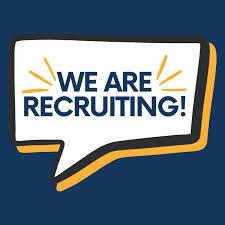 TEAM SVILUPPATORI

STRUMENTI PER COUNSELING AL PAZIENTE (diario terapia, schede informative)
SCHEDE DI CONSULENZA
MATERIALE DIDATTICO/INFORMATIVO
COORDINATORI DEL PROGETTO
Progetto SCENARIO
Standard di ConsulENza fARmacologica In Oncologia e Oncoematologia
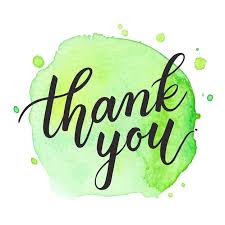 Il Gruppo di Lavoro e i partecipanti al Progetto

Simona Masucci - Azienda Ospedaliera Ordine Mauriziano, Torino
Carla Masini - Istituto Romagnolo per lo Studio dei Tumori "Dino Amadori" - IRST IRCCS, Meldola (FC)
Paolo Baldo - Centro di Riferimento Oncologico IRCCS, Aviano (PN)
Daniele Mengato, Francesca Venturini, Luisella Cordiano - Azienda Ospedale Università di Padova, 
Fiorenza Enrico - Fondazione del Piemonte per l'Oncologia IRCCS, Candiolo (TO)
Daniela Maccari - AULSS2 Marca Trevigiana 
Fiorenzo Santoleri - Ospedale Spirito Santo, Pescara
Roberta Di Turi - Segreteria Nazionale SINAFO
Massimo Di Maio - Azienda Ospedaliera Ordine Mauriziano, Torino; Associazione Italiana di Oncologia Medica
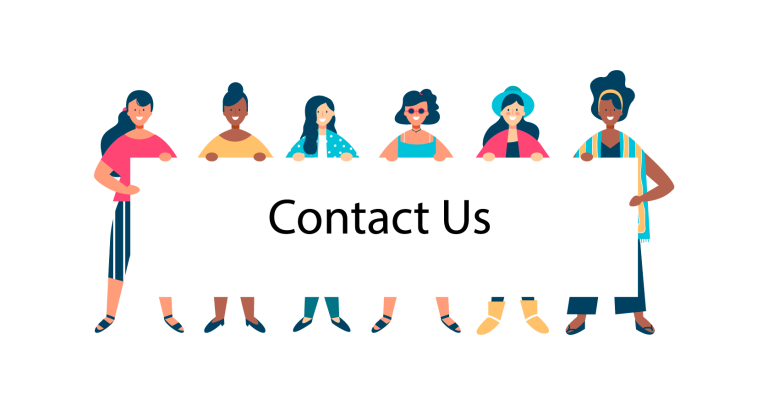 progetto.scenario2023@gmail.com